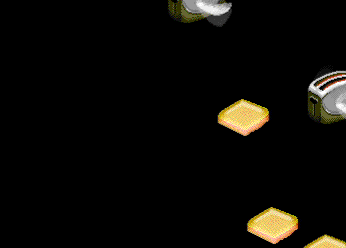 I have a NoSQL Toaster.
Why would I want a NoSQL database?

Nic Raboy - @nraboy
Senior Developer Advocate at Couchbase
Who am I?
Nic Raboy
Senior Developer Advocate at Couchbase
@nraboy on Twitter
Personal blog at https://www.thepolyglotdeveloper.com
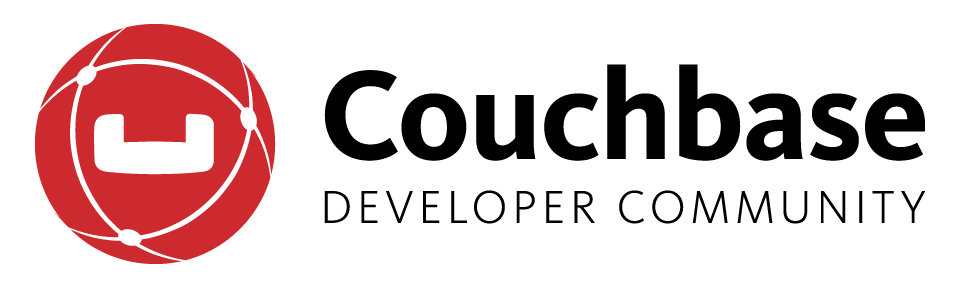 Couchbase and CouchDB
Couchbase is to CouchDB 
as
…?
[Speaker Notes: They are both NoSQL databases
They are both open source
They share an acronym
Early on, some of the same people worked on both

But CouchDB is Apache Foundation and Couchbase is Couchbase Inc.

Neither is a fork of the other]
SQL is the norm, right?
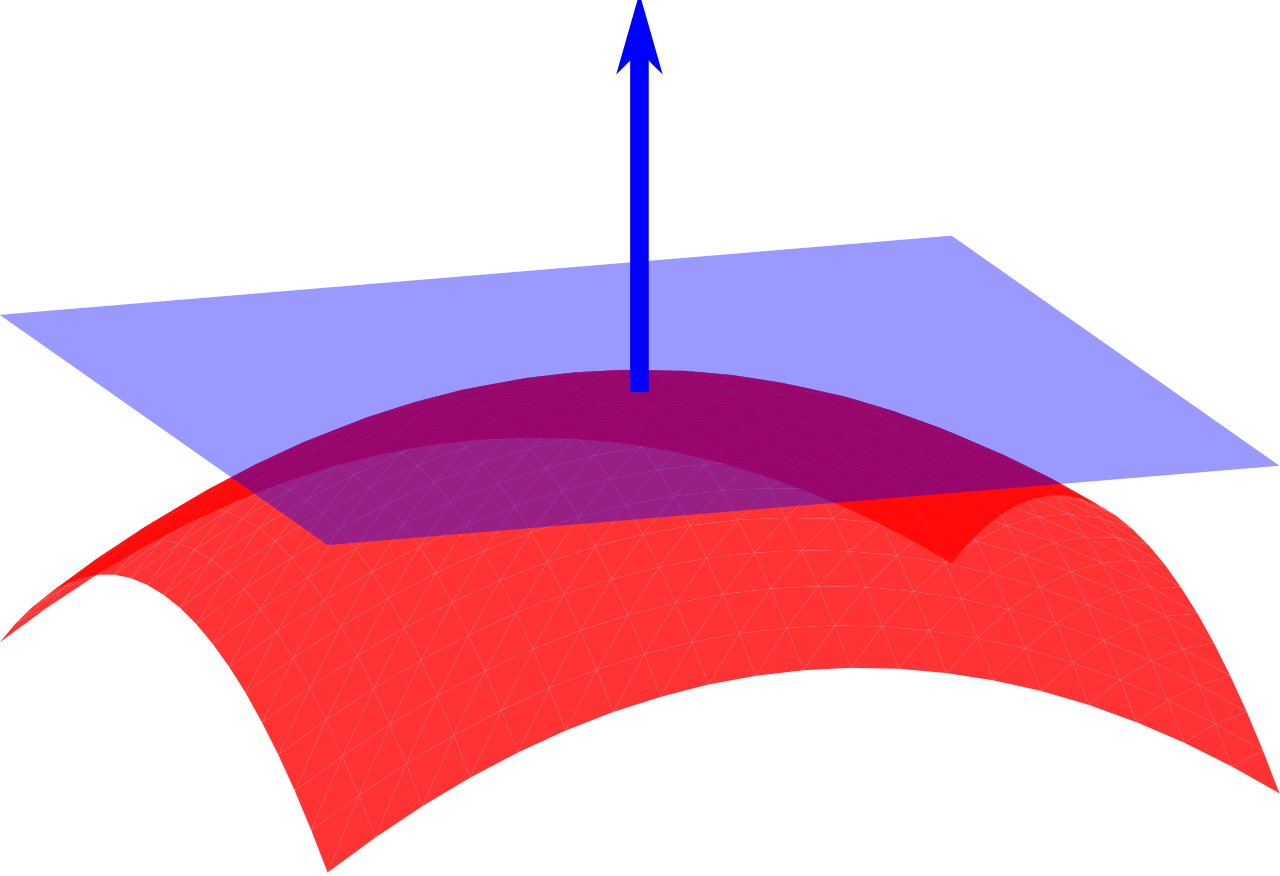 https://commons.wikimedia.org/wiki/File:Surface_normal_illustration.svg
[Speaker Notes: We ‘always’ been doing SQL, anything else must be an aberration?
Well I’m not so sure.]
A brief history…
~3200 BC: invention of writing in Mesopotamia
~300 BC: Library of Alexandria
~1041 AD: Movable type invented in China
1450: Movable type invented in Europe
1822: Babbage’s paper on the application of difference engines
1943: Colossus, the first programmable digital computer
1957-1960: IBM SABRE, the first commercial use of a database
1970: EF Codd proposes the relational database model
1974: Ingres released
1979: Commercial launch of Oracle database
1988: Object databases appear
1989: Microsoft SQL Server version 1
1991: HTTP v0.9
1995: MySQL’s initial release
2005: CouchDB released
2006: Google’s Big Table paper
2007: Amazon’s Dynamo paper
2008-2009: The NoSQL Cambrian explosion: Riak, MongoDB, Cassandra, Redis
2010: Couchbase arrives on the scene
[Speaker Notes: The first commercial database is in 1960 (SABRE by American Airlines and IBM making a better way to handle airline ticket bookings)
It was not relational, it was more like a filesystem hierarchy

1970 – EF Codd proposes the relational db model, and came up with SQL later

1979 – the necessary sacrifices to the dark forces were made and the Oracle database is released 

So maybe around 1990, relational databases become “the norm”, about 20-30 years to where we default to stick things in tables

In 2005, people start looking at old ideas (because there’s nothing new underneath the sun), and a document database was created called CouchDB (which was a different spin on Lotus Notes)

2008 – explosion of NoSQL databases, influenced by two academic papers from Google and Amazon, who were losing money because they couldn’t keep relational DBs online – so Amazon created a massively distributed, fault tolerant, highly available, eventually consistent db called Dynamo, and you can use a version of that today, which is called DynamoDB

So these papers started a lot of open source activity, and we’ll look at those in a bit more detail today

2010 – the heavens open and Couchbase decends to earth (disclaimer, I work for Couchbase)]
NoSQL isn’t a very useful term
[Speaker Notes: Get out the toaster now

That’s why I say this toaster is a NoSQL Toaster!
I can operate it fully without using any SQL query on it
It can store data (bread)
I can get that data back out (as toaster)

It’s a good marketing shorthand to say “these databases are different than what we’ve been doing for 20 years”

But defining something by what it’s not – only useful for a little while

So let’s dive in and figure out what NoSQL means?]
Easy?
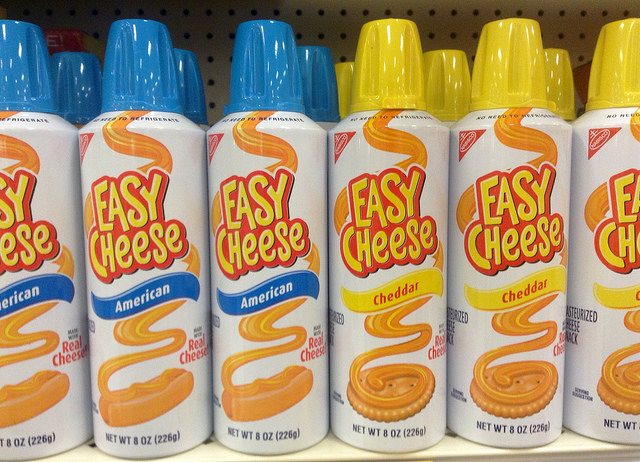 [Speaker Notes: So what is it that defines a NoSQL database?
Is it because they’re easy to develop against?

Well… not really… if you try Cassandra, it’s not straightforward totally easy]
Scalable?
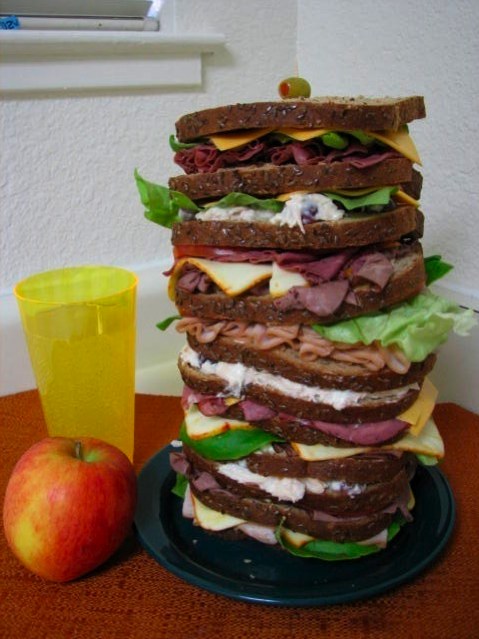 https://commons.wikimedia.org/wiki/File:Dagwood_sandwich.jpg
[Speaker Notes: Is it because they’re scalable?

Well… not really… not all of them are scalable (and sometimes they aren’t even if their creators say they are)]
ACID vs BASE?
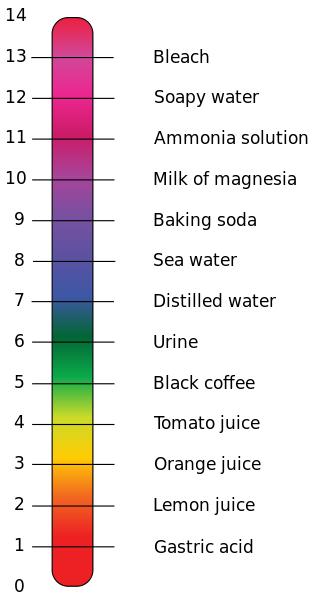 Atomic
Consistent
Isolated
Durable
Basic Availability
Soft-state
Eventual consistency
https://commons.wikimedia.org/wiki/File:PH_Scale.svg
[Speaker Notes: Does it have to do with ACID vs BASE?

Atomic
Consistent
Isolated
Durable

Vs

Basic Availability
Soft-state
Eventual Consistency

Well, no… FoundationDB was a NoSQL database that is ACID compliant (Apple purchased them)]
Schema Schemaless
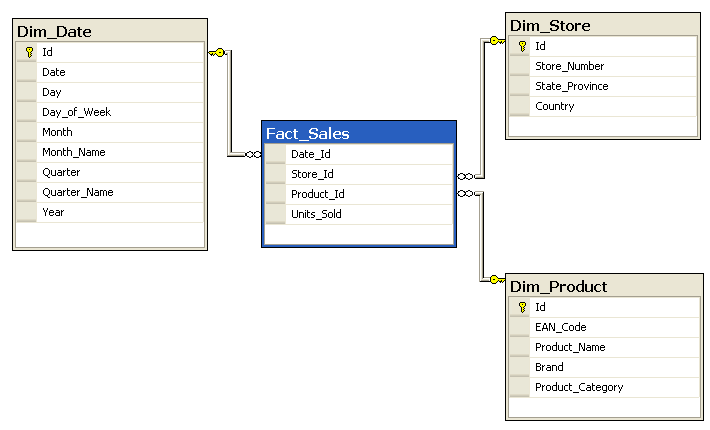 https://en.wikipedia.org/wiki/File:Star-schema-example.png
[Speaker Notes: Is it that there is no Schema?

Maybe… kinda… sorta… even if your database isn’t imposing a rigid schema on you, you as a developer need to impose a schema on it]
Normalized Denormalized
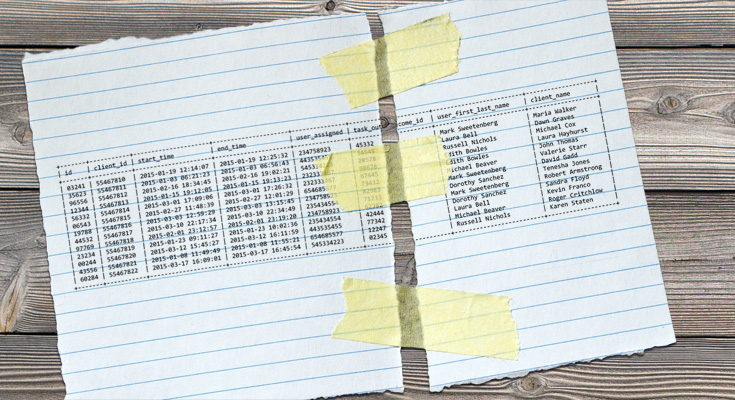 http://www.vertabelo.com/_file/blog/denormalization-when-why-and-how/denormalization.jpg
[Speaker Notes: Is it that they are denormalized?

This is probably the closest thing we can find that’s common amongst NoSQL databases]
Commodity Hardware
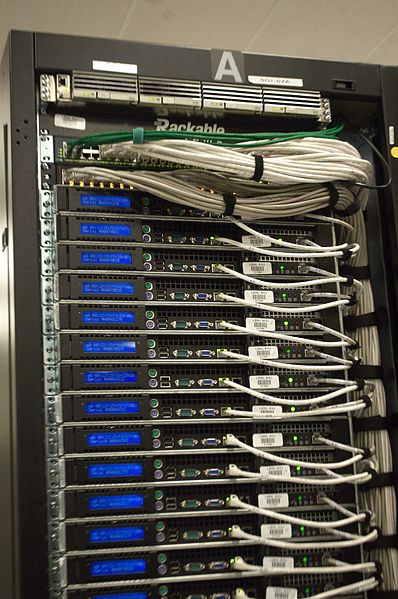 https://commons.wikimedia.org/wiki/File:Rear_of_rack_at_NERSC_data_center_-_closeup.jpg
[Speaker Notes: Is it commodity hardware?

A lot of them can use commodity hardware for flexible and affordable scaling
THEY DON’T HAVE TO, but this is the sort of thing that people mention a lot with nosql dbs]
First: Why NoSQL?
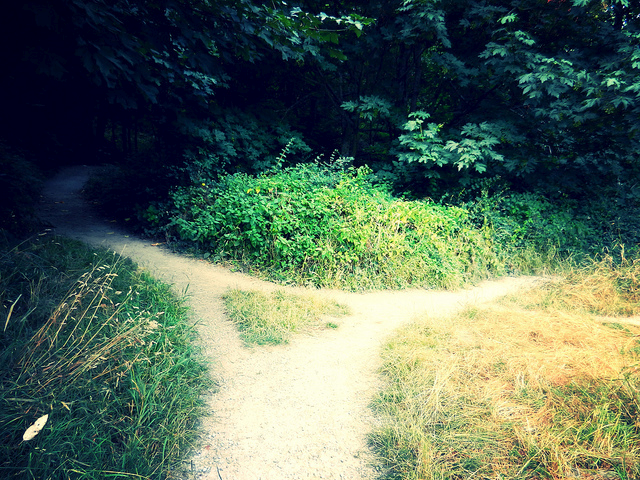 https://www.flickr.com/photos/wonderlane/13067014944
[Speaker Notes: Before I get into some of the details about NoSQL databases
Here’s a disclaimer
If you’re starting out on a new project or refactoring an existing project, don’t use NoSQL
Because it’s cool, because there’s peer pressure, because you want more stuff on your resume

A lot of problems are SOLVED WELL by existing technology that you understand well and have a good toolset around

So if you have a problem that’s not going to scale massively, or it fits nicely into a relational model, and you can deal with object impedance mismatch and OR/Ms and you’re comfortable with that, then you might as well use a relational database and leave the road less traveled for another time]
Perhaps SQL is right for this project
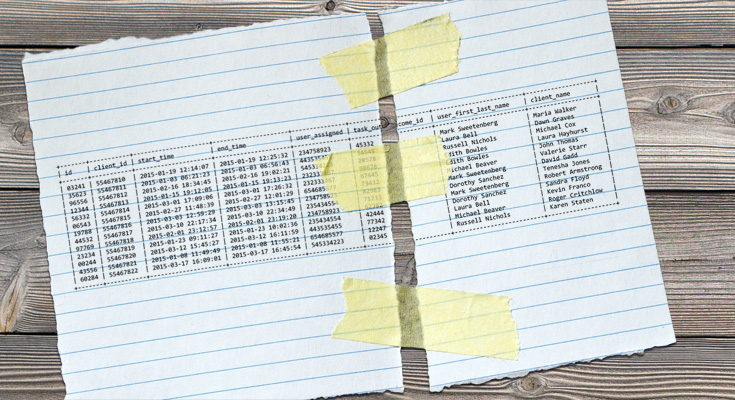 [Speaker Notes: So maybe SQL is right for your project

But there are some cases where maybe relational ISN’T a good fit]
Scaling can be hard
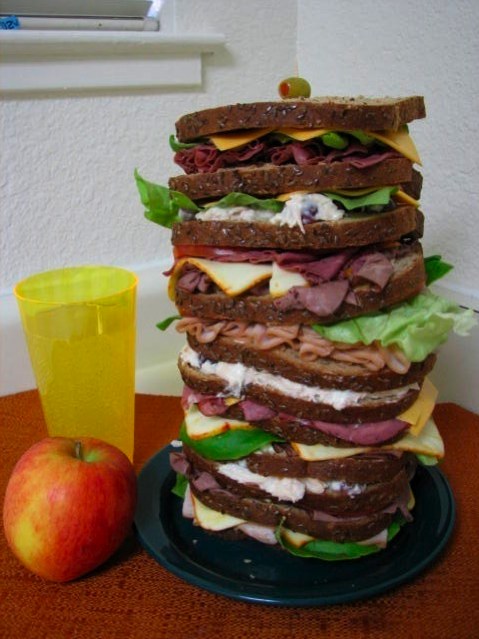 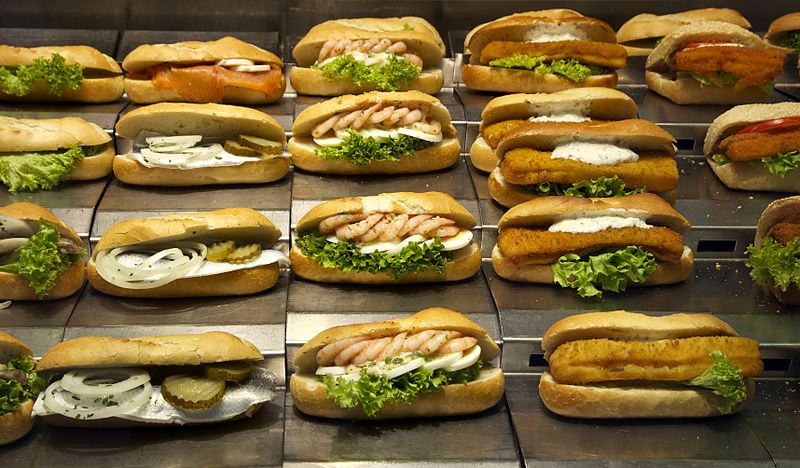 https://commons.wikimedia.org/wiki/File:Sandwiches_Vienna.jpg
[Speaker Notes: With ANY system really

Vertical scaling is the easiest: faster server, more ram, beefier machine, but that gets expensive, impractical

Horizontal scaling: with relational databases, I’ve got two words for you “sharding scheme”

With SQL Server there are a variety of sharding methods (vertical, range, hash, directory), but you have to worry about joining across shards, denormalizing, rebalancing, what if you change the scheme

People do this, and people get it to work. Depending on your use case, it can be reasonable for certain use cases where the data can be easily divided, it can be a nightmare otherwise.]
Availability is hard
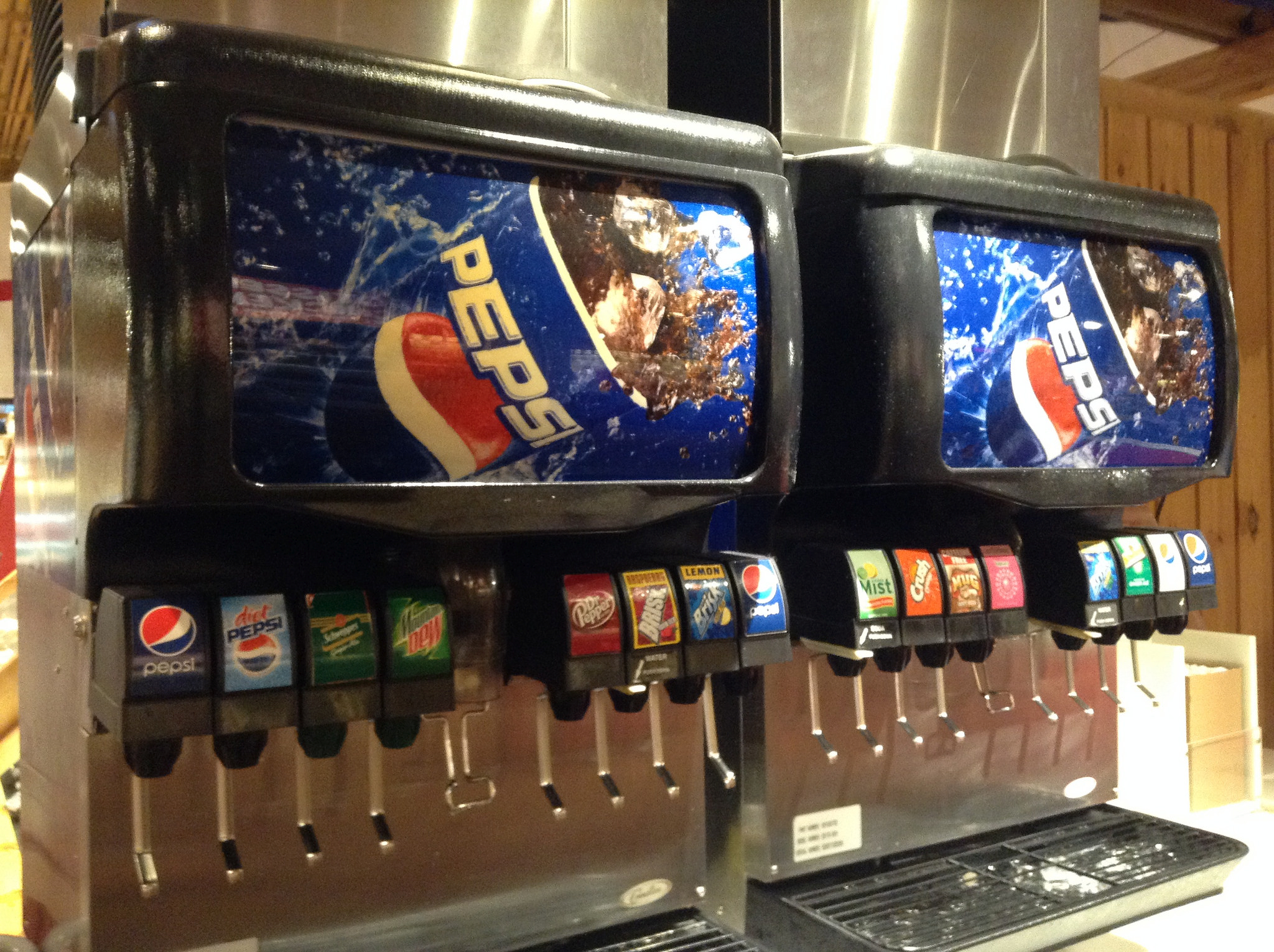 C
A
P
https://www.flickr.com/photos/jeepersmedia/14562425273/
[Speaker Notes: This is always hard with a relational database.

Keeping things online. Especially for writes.

CAP Theorum – Consistent Available Partition-tolerant, applies to when nodes go down or there’s a network split. When operating normally, there is no such tradeoff.]
Schemas can be hard
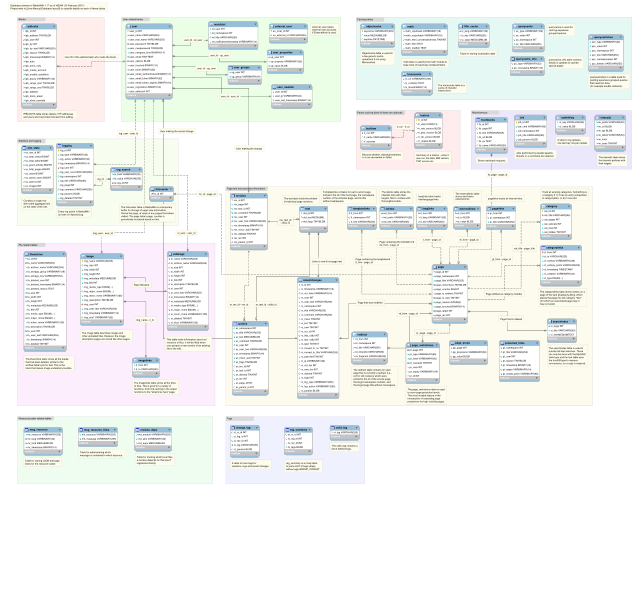 https://commons.wikimedia.org/wiki/File:MediaWiki_database_schema_1-17_(r82044).svg
[Speaker Notes: Something simple may not be so bad

But something complex…
Coming up with good schemas in the first place
And then maintaining them across the lifetime of your app
Has anyone had to take a database offline (or put into read-only) in order to do a schema migration?

In many cases, this just isn’t acceptable: to tell a user that you can’t use this because we’re doing schema maintenance]
Round pegs, square holes
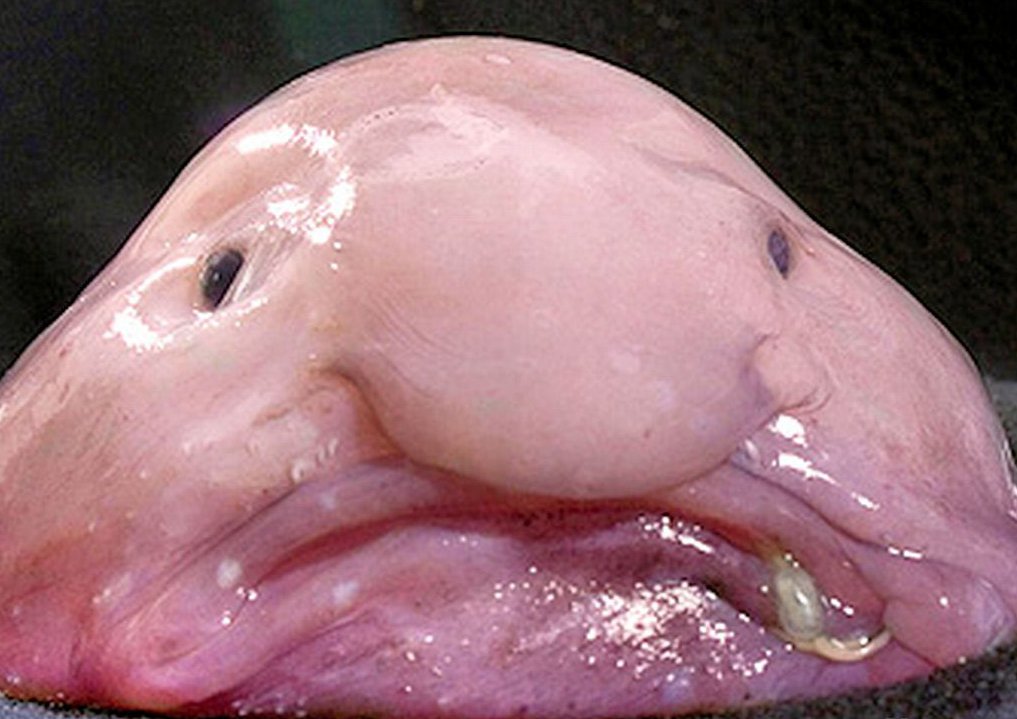 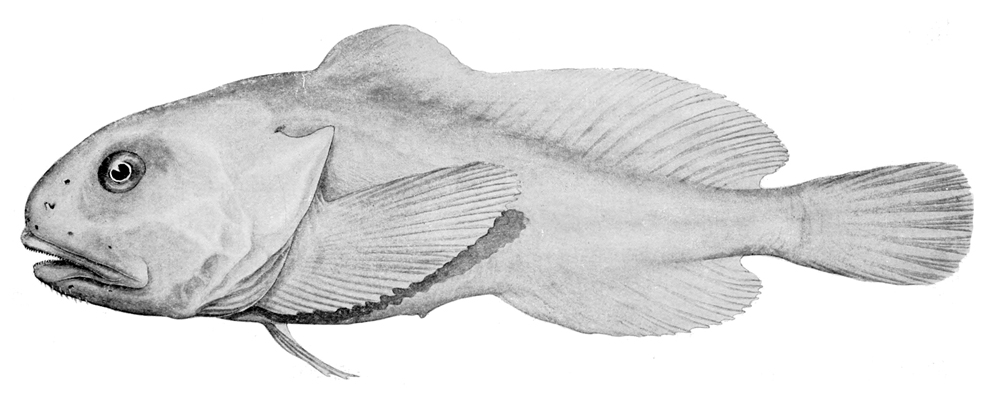 http://www.timesofbook.com/2013/09/blobfish-image-gallery.html#.V6iXwbgrJhE
[Speaker Notes: This is the Blobfish, some call it the ugliest fish in the world

But this is a picture at surface level. This is actually a deep sea fish
When it’s in its normal high-pressure environment it looks more like this

It’s still not going to win any beauty pageants, but it definitely looks more like a standard fish

My point is this: whatever data store you choose should be the right one for the job. There’s a term “Polyglot persistence” which just means that.

So maybe if part of your app is just saving log data, maybe that’s a good place to start with a nosql db. If another part is highly relational, then use a relational db.]
Types of NoSQL databases
Document
Key/Value
Columnar
Graph
[Speaker Notes: There are lots of types of NoSQL databases
These 4 seem to be the main categories that people are interested in, esp in open source world
And these will be the ones you’ll likely encounter in your research about what to use

Now, before I go through these one-by-one, I just want to note that there is a lot of convergence that’s been happening and is still happening in databases. K/V databases are becoming more like document databases, relational databases are adding document database-like features, etc.

Graph is still a bit of the odd one out, but overall there is some overlap and convergence happening.]
Document
{
	name: “Matt Groves”,
	shoeSize: 13,
	children: [
		{ name: “Matthew”, age: 8 },
		{ name: “Emma”, age: 6 }
	]
}
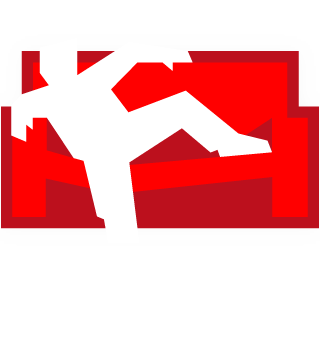 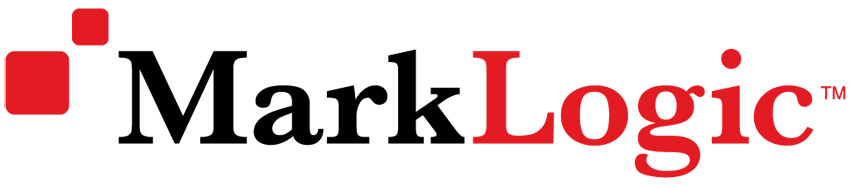 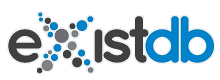 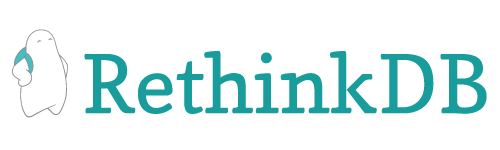 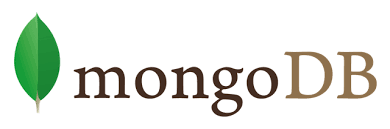 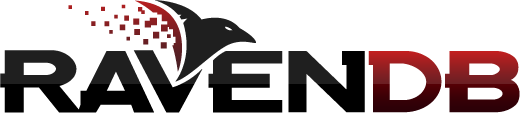 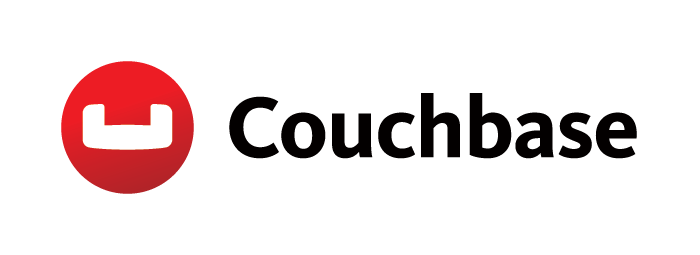 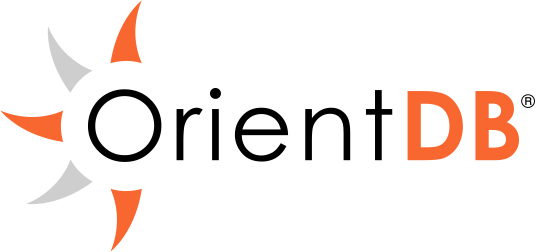 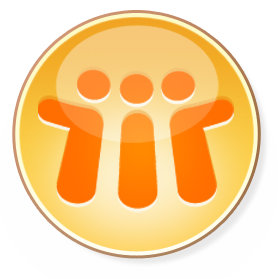 [Speaker Notes: Logos for: MongoDB, CouchDB, MarkLogic, Couchbase, Lotus Notes, RethinkDB, OrientDB, Xbase, RavenDB, Existdb

These are the top two most relevant document databases

MongoDB has huge developer awareness, Couchbase is easily the runner up (I’d say that even if they didn’t pay my mortgage)]
What makes it a document database?
{
	name: “Matt Groves”,
	shoeSize: 13,
	children: [
		{ name: “Matthew”, age: 8 },
		{ name: “Emma”, age: 6 }
	]
}
[Speaker Notes: It understands the format of the document you’re dealing with
It’s not just a bag you throw things in, it has understanding of the data

These are often the best general replacement for relational databases]
JSON
BSON
XML
[Speaker Notes: MarkLogic is XML, everything else is JSON
I guess there could be a YAML database or something else like that…

But no one likes XML (animation to cross it off or whatever)
BSON is a binary implementation of JSON that Mongo uses, so really what we’re talking about here is JSON]
JSON
[Speaker Notes: So what we’re talking about in document databases is storing JSON

It’s human readable, compact (compared to XML), can contain arrays, objects, hierarchies]
The document database
understands the
format of the document
It can do
server-side stuff
[Speaker Notes: It can do something to the document (or documents) without you having to
-pull it out
-do something to it
-put it back]
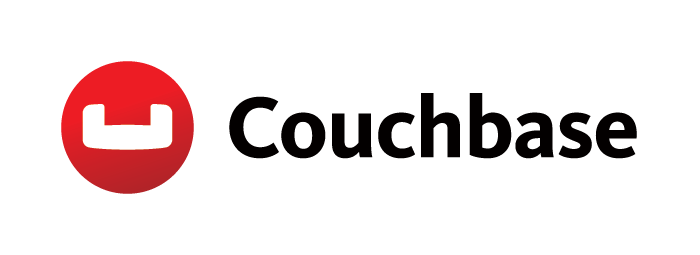 Buckets
Documents
Views
N1QL
[Speaker Notes: Take a quick run through how couchbase handles documents
Here are some new terms in NoSQL

Buckets – is a collections of documents, or equivalent of a namespace
Documents – Kinda like tables, but not
Views – map/reduce functions to do interesting queries
N1QL – Couchbase has a query language that you can use to query/operate on documents as well]
"ClientProductCode","Title","Quantity"
"TShirtCBS","Couchbase logo t-shirt (small)",29
"TShirtCBM","Couchbase logo t-shirt (medium)",72
"TShirtCBL","Couchbase logo t-shirt (large)",34
"TShirtCBXL","Couchbase logo t-shirt (extra large)",12
"StickerCBLogo","Couchbase logo sticker",256
"PenCBLogo","Couchbase logo pen",365
[Speaker Notes: Here is a CSV of data for Swag

There’s a code, title/description, and quantity]
class Program
{
    private static IBucket _bucket;

    static void Main(string[] args)
    {
        SetupCouchbase();

        LoadStockList();

        ClusterHelper.Close();
    }

    private static void SetupCouchbase()
    {
        ClientConfiguration config = new ClientConfiguration();
        config.Servers = new List<Uri> {new Uri("couchbase://192.168.1.5") };
        ClusterHelper.Initialize(config);
        _bucket = ClusterHelper.GetBucket("default");
    }

    private static void LoadStockList()
    {
        var csv = new CsvReader(File.OpenText("swag.csv"));
        while (csv.Read())
        {
            var record = csv.GetRecord<dynamic>();
            var document = new Document<dynamic>
            {
                Id = record.ClientProductCode,
                Content = new
                {
                    record.Title,
                    record.Quantity
                }
            };
            _bucket.Insert(document);
            Console.WriteLine($"Added document '{record.ClientProductCode}'");
        }
    }
}
[Speaker Notes: Here’s some C# that pulls that in and puts it into couchbase]
private static void SetupCouchbase()
{
    ClientConfiguration config = new ClientConfiguration();
    config.Servers = new List<Uri> {new Uri("couchbase://192.168.1.5") };
    ClusterHelper.Initialize(config);
    _bucket = ClusterHelper.GetBucket("default");
}
[Speaker Notes: There’s a URL to one or more nodes
The bucket name]
private static void LoadStockList() {
    var csv = new CsvReader(File.OpenText("swag.csv"));
    while (csv.Read()) {
        var record = csv.GetRecord<dynamic>();
        var document = new Document<dynamic> {
            Id = record.ClientProductCode,
            Content = new {
                record.Title,
                record.Quantity
            }
        };
        _bucket.Insert(document);
        Console.WriteLine($"Added document '{record.ClientProductCode}'");
    }
}
[Speaker Notes: Taking the values from the CSV
I’m making the swag code into the document key
And I’m taking the other values, stuffing them into an anonymous object (which will be converted to JSON)]
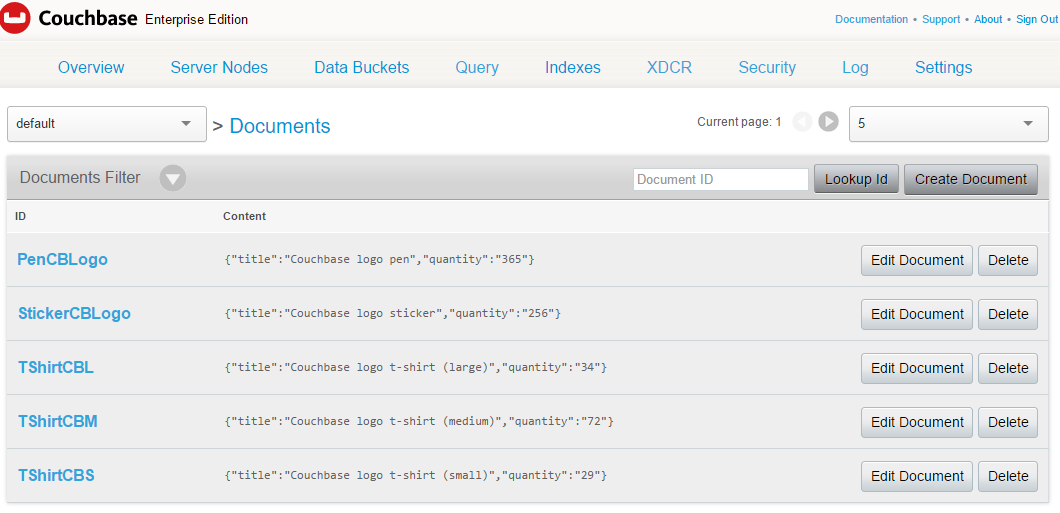 [Speaker Notes: This is a screenshot of the Couchbase Console, it’s the admin view
And this is what it would look like if you imported into Couchbase]
private static void GetDocument()
{
    var doc = _bucket.Get<dynamic>("StickerCBLogo");
    Console.WriteLine($"Document Key: {doc.Id}");
    Console.WriteLine($"Title: {doc.Value.title}");
    Console.WriteLine($"Quantity: {doc.Value.quantity}");
}
[Speaker Notes: Pull out a single document with a GET statement]
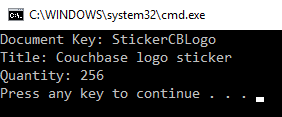 Typical Document Database Operations
Upsert (aka set)
Inserts document if key doesn’t exist, replaces otherwise
Insert (aka add)
Inserts document, error if it already exists
Update (aka replace)
Updates document, error if it doesn’t exist
Delete
Get
[Speaker Notes: Document databases have these operations, typically simple crud operations

Do more interesting stuff with M/R or with N1QL queries in Couchbase

Often what we’re doing with relational databases is starting with an object that has hierarchy, and twisting it around to get it to fit into database tables
If we can avoid it, why go through that pain of an impedence mismatch? Instead just put the whole thing into a document]
N1QL
SELECT m.*
FROM `default` m
WHERE META(m).id = ‘StickerCBLogo’

SELECT m.*
FROM `default` m
WHERE m.quantity > 10
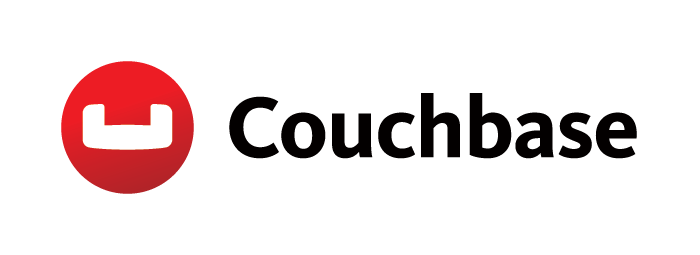 Great for Dev
Scales Easily
Consistently Fast
[Speaker Notes: Some things that couchbase is good for

Great for dev, less impedence mismatch
Scales well, works as a cluster, easy to ramp up – just rack up another server, join the cluster, and it redistributes data
Fast, because there is a built-in cache so you’ll often be reading/writing to RAM and not having to wait on the disk]
Use cases for Document Databases
User profiles
Session stores
Content management
General relational replacement
Key/Value Database
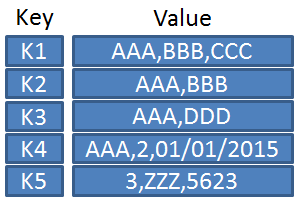 [Speaker Notes: Similar to document databases
Except the value is an opaque blob, the database doesn’t care what the value is and doesn’t reason about it]
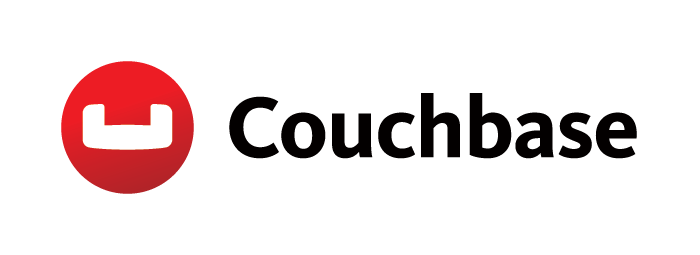 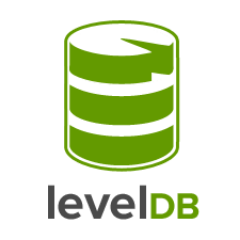 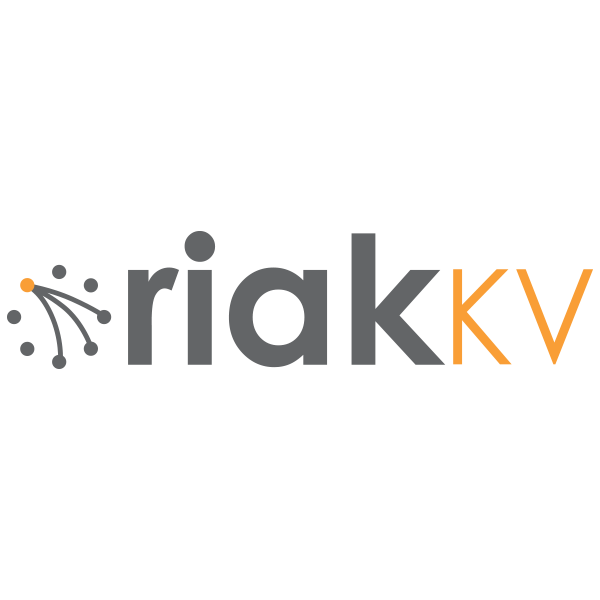 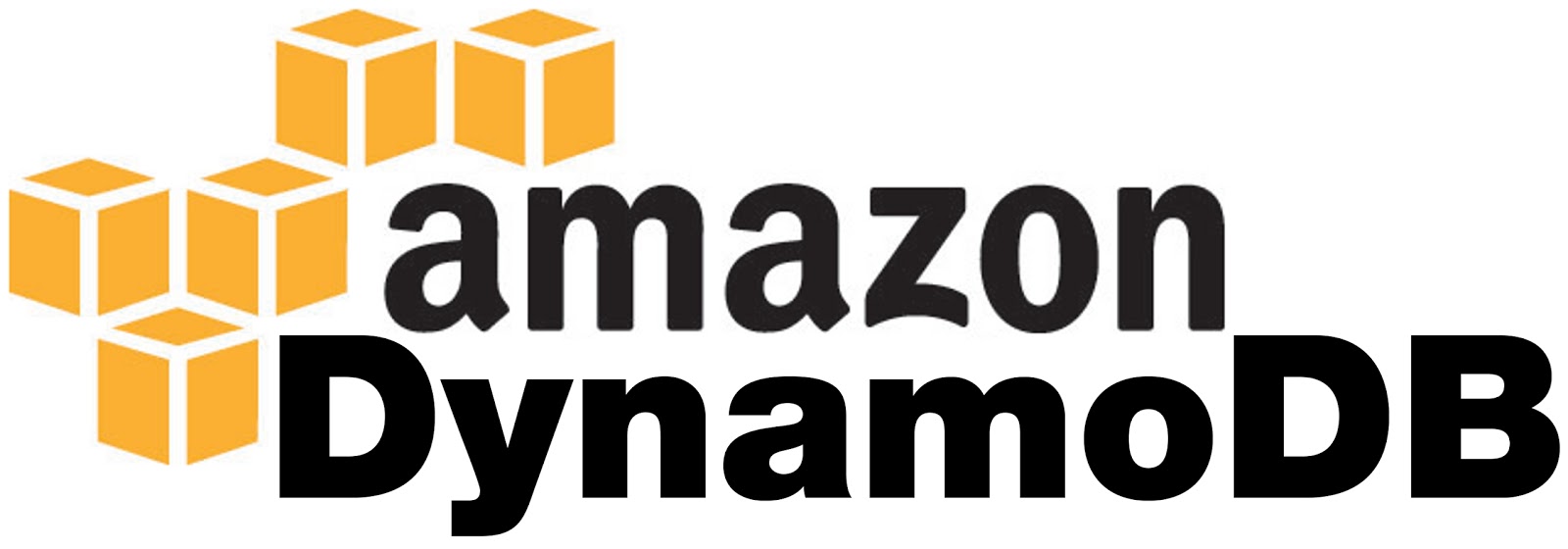 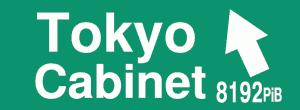 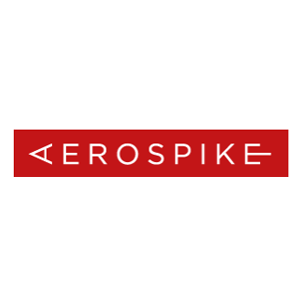 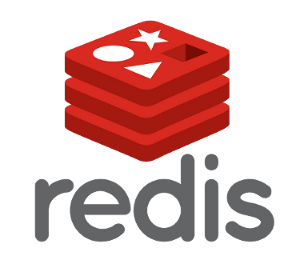 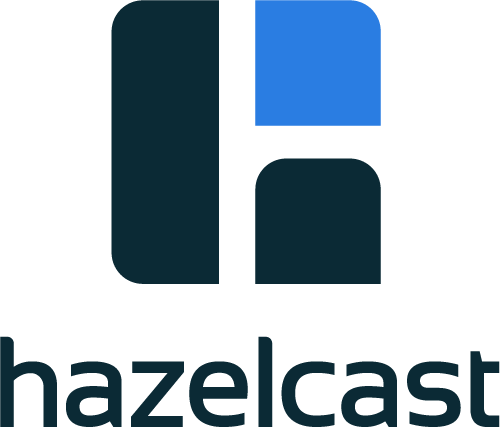 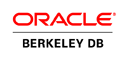 [Speaker Notes: Couchbase can act as a key/value store
Amazon dynamodb is a service from amazon
Redis is an in-memory data store
Riak, which is a faithful implementation of the Dynamo paper from Amazon]
Key-Value Databases
In-memory caches
and
distributed data stores
[Speaker Notes: Mix of in-memory and distributed data stores
Let’s focus on distributed data stores (cross out in-memory caches)]
Doesn’t care what your data is (mostly)
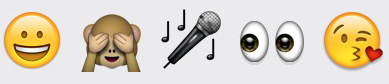 https://www.flickr.com/photos/dcmot/23168680069
[Speaker Notes: It’s “content agnostic”

It’s very flexible in what you can store, usually very fast, not terribly flexible for querying]
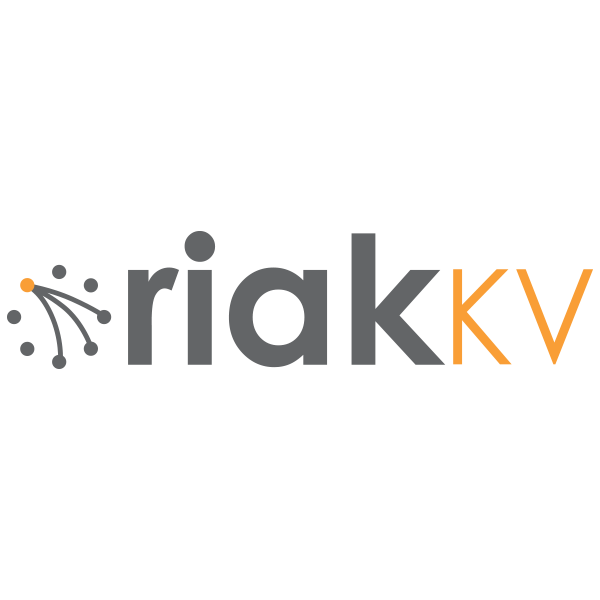 Buckets
Key-Value Pairs
[Speaker Notes: I’m not a Riak expert, I’m not even a Riak user, I’ll try to represent it fairly
But it’s a cool database, I recommend you reach out to my pal Alex Moore who lives here in Columbus who works for Basho
he can correct anything I’ve said wrong or left out, and he’s generally a good guy to know]
C# Riak
private static void DoStuffWithRiak()
{
    var cluster = RiakCluster.FromConfig("riakConfig");
    var client = cluster.CreateClient();

    var actor = new RiakObject("actors", "James Bond","Sean Connery");
    client.Put(actor);

    var actorBackOut = client.Get("actors", "James Bond");
    var str = System.Text.Encoding.UTF8.GetString(actorBackOut.Value.Value);
    Console.WriteLine($"Value: {str}");
}
[Speaker Notes: Connects to riak

Create a bucket called ‘actors’

Let’s store actors as the value and the role as the key

“James Bond” => “Sean Connery”]
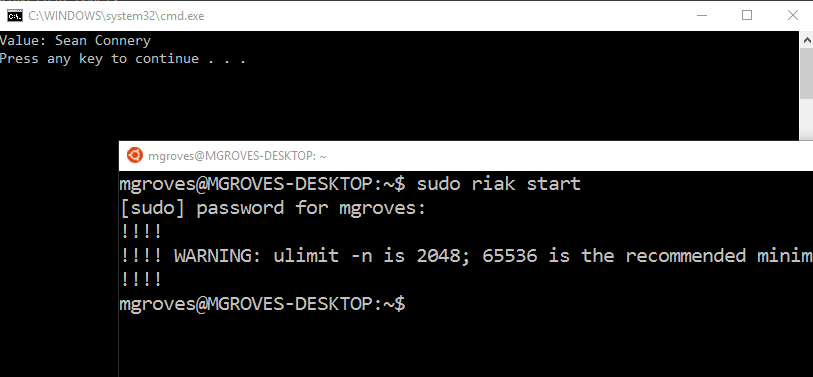 Introducing: Eventual Consistency!
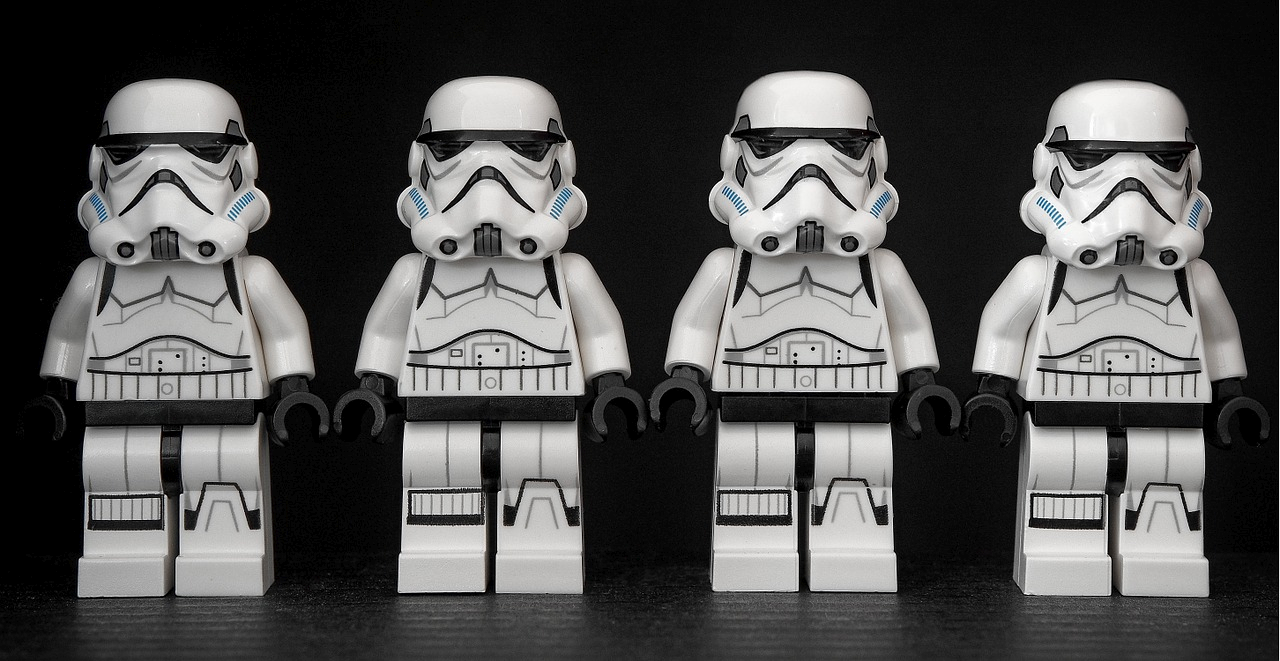 [Speaker Notes: This is the gotcha with dynamo-style systems]
Eventual Consistency
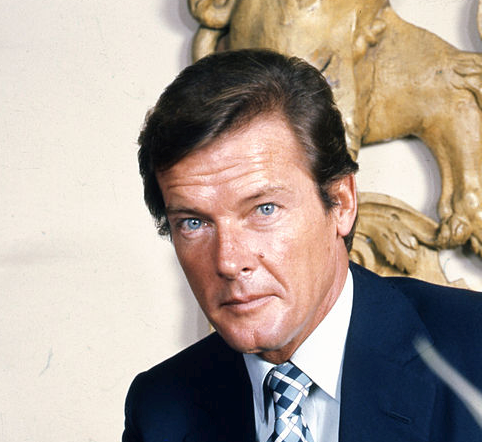 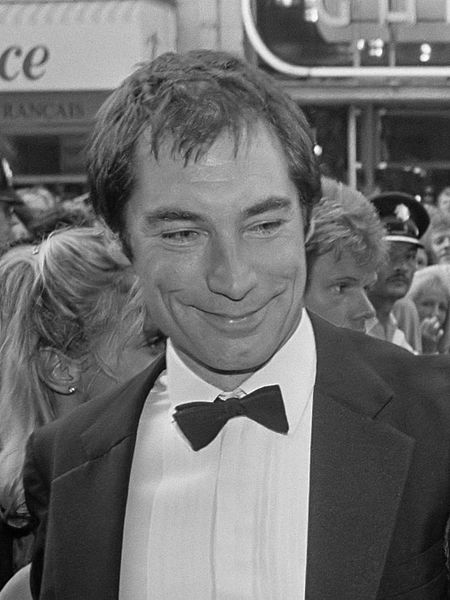 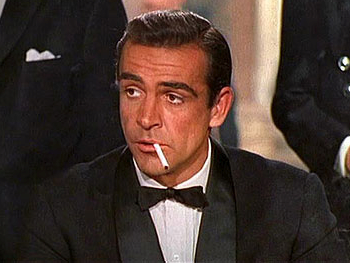 https://www.flickr.com/photos/scottchene/7046992749
https://commons.wikimedia.org/wiki/File:Timothy_Dalton_1987.jpg
https://commons.wikimedia.org/wiki/File:Sir_Roger_Moore_crop.jpg
[Speaker Notes: You’ve got a number of servers and a number of apps writing to them and reading from them at the same time
Riak tries its best not to ever refuse a write

So let’s say you lose a bunch of servers, someone tripped over the power cord
And riak, dynamodb, etc, will carry on receiving the writes and taking over the workload for now
Or maybe there’s a network split; some apps are writing to one half, the other are writing to the other half
So you might have conflicting values

With a strongly consistent database, writes could be refused. This is trade-off with something like Riak

[animation]

So app 1 writes Sean Connery, app 2 writes Timothy Dalton, and maybe app 3 writes in Roger Moore]
There can be only one!
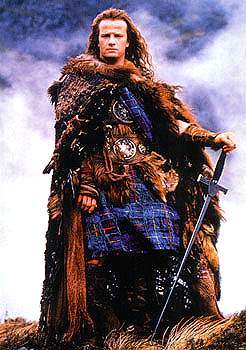 https://en.wikipedia.org/wiki/File:Highlander_film_Connor_MacLeod.jpg
[Speaker Notes: But the truth is: there can be only one!]
So, fix it
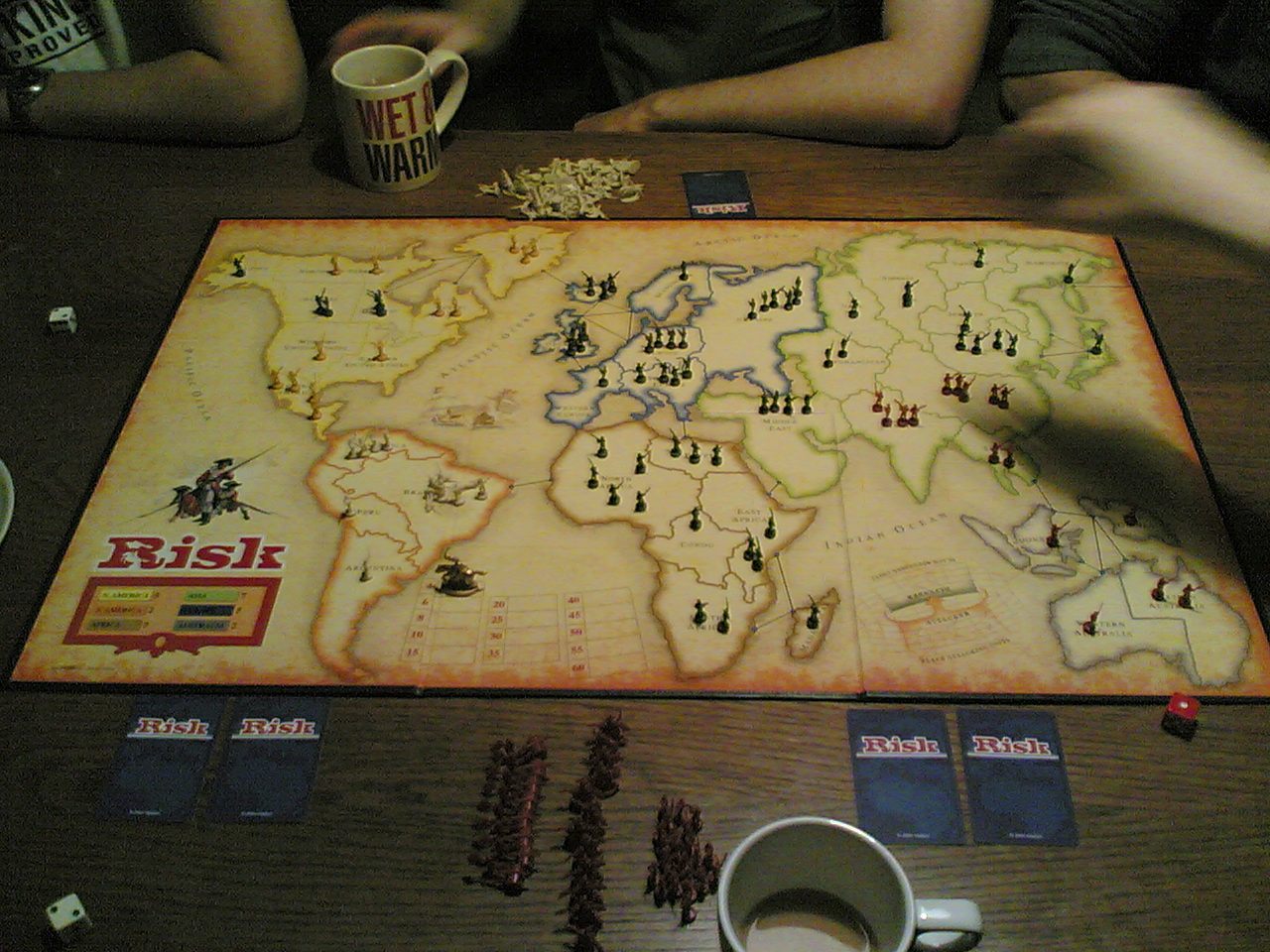 https://www.flickr.com/photos/94086507@N00/84368105
[Speaker Notes: Riak says: you fix it.
This is because dynamo-style data stores don’t know anything about the value

There is some work being done for Conflict-free replication
maps and counters and so on which resolves conflicts with algebra

Riak has introduced a lot of cool stuff to help with this problem: Version Vectors, explicit siblings, and other stuff
But in many cases it’s going to be something that you have to think about, figure out, and fix

This goes back to the CAP theorem, and all clustered databases have to deal with deciding to be CP or AP.
Couchbase, for instance, behaves as CP by default: some data will be temporality unavailable for writes until the cluster recovers. Reads are still possible with replication. Riak’s goal is to always accept writes when possible, but the tradeoff to that is conflict resolution.]
Use Cases for K/V
Data variability
Object caching
Session storage
Large object storage
Columnar
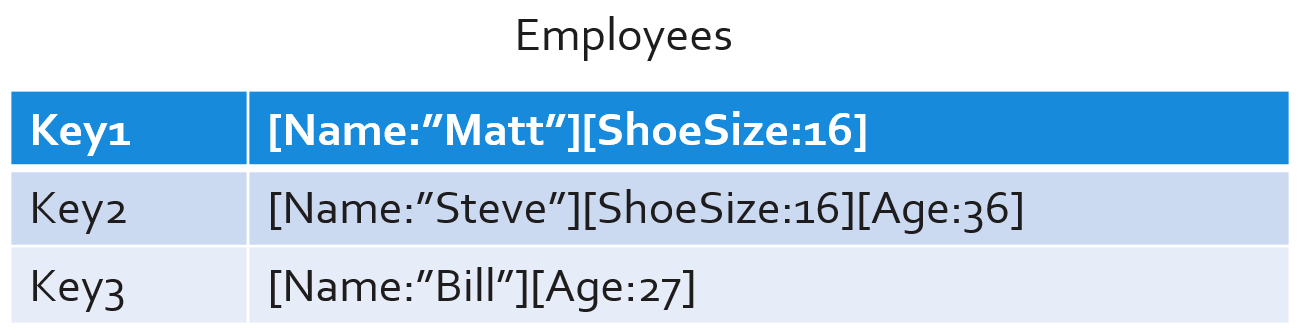 [Speaker Notes: These come from google’s BigTable paper
These are the hard ones
Store data in columns instead of rows]
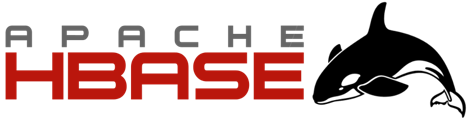 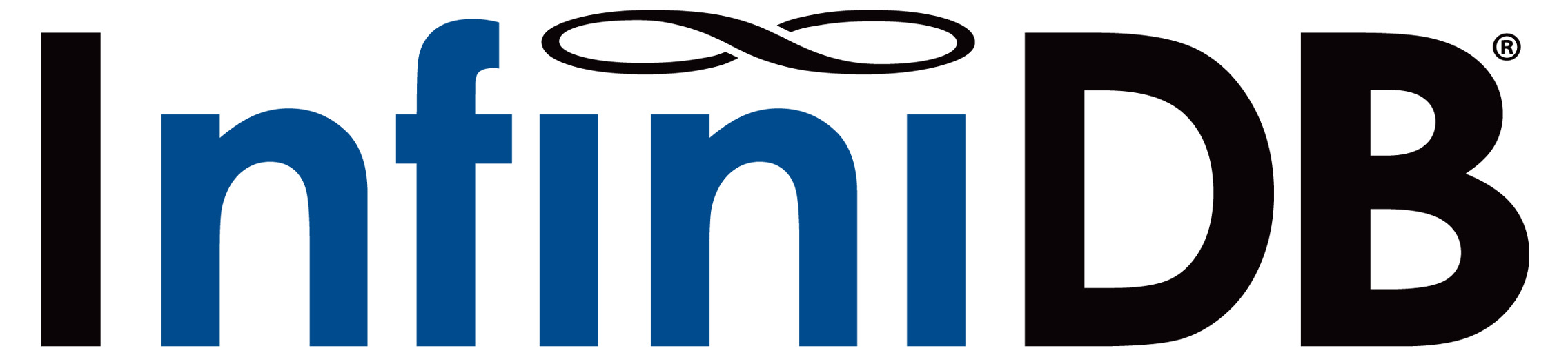 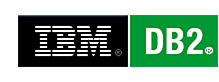 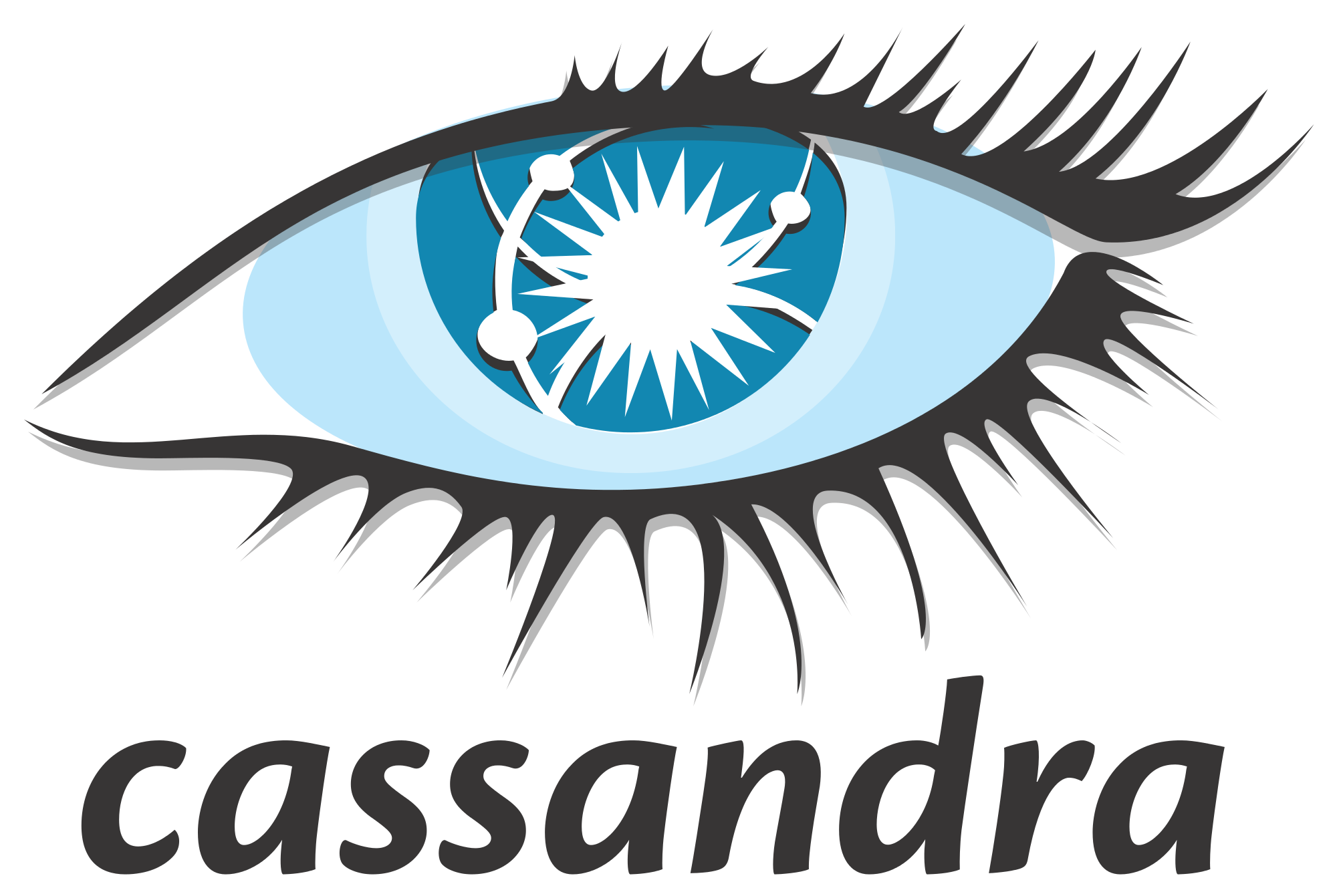 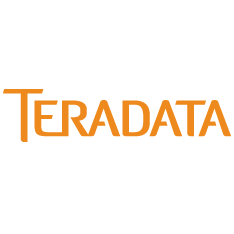 [Speaker Notes: These are some Columnar databases

For web devs working with open source tools, we focus on these two

Let’s have a very quick look at cassandra]
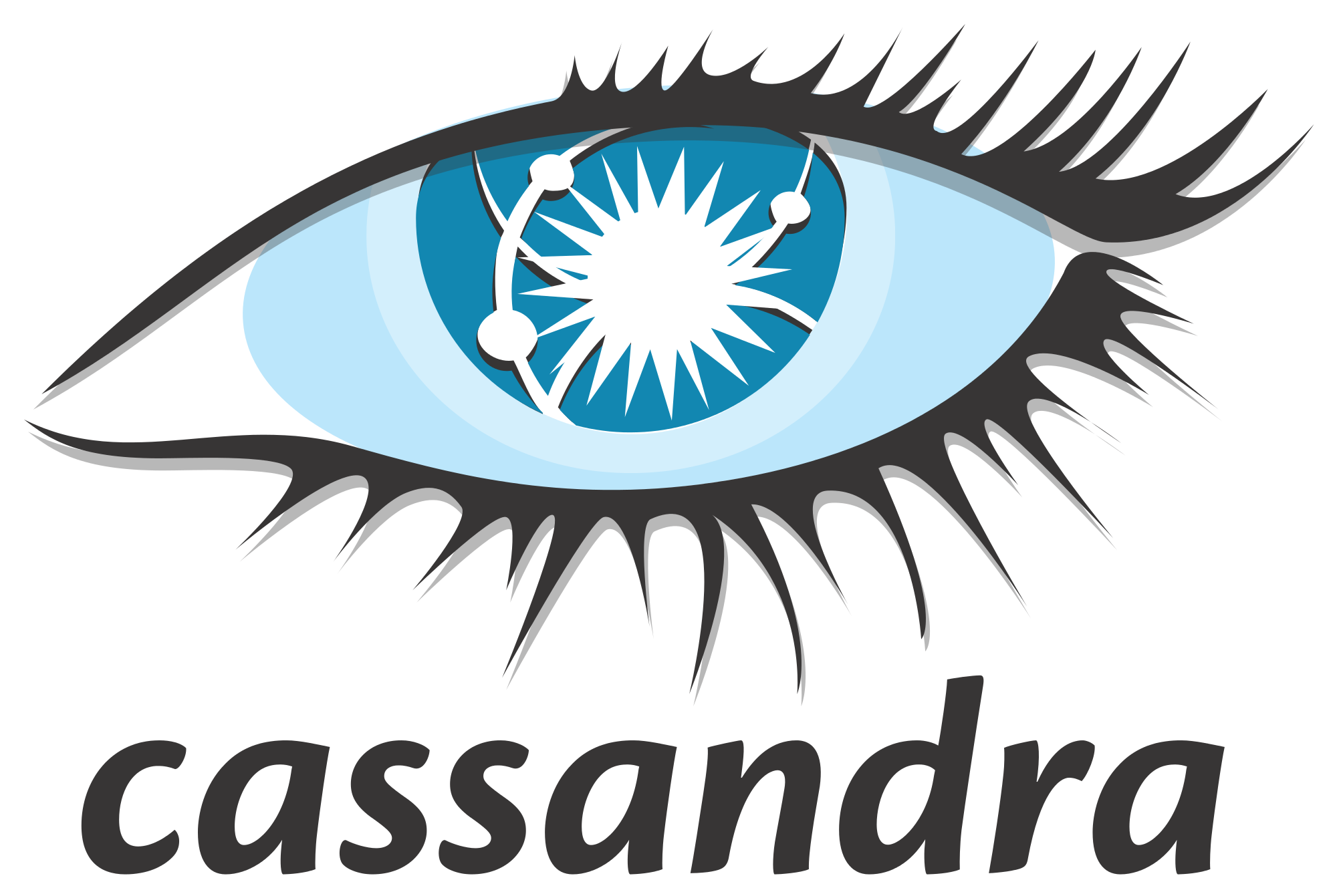 Keyspaces
Column Families
Rows
Columns
[Speaker Notes: It’s taken the data model idea from BigTable
But it’s taken data distribution from the dynamo paper
So you’ve got eventual consistency of something like Riak with data model that kinda looks relational but absolutely isn’t

Keyspaces are like databases
Column Families are a bit like tables
Rows are rows, but different than you know them
Columns are key-value pairs associated with a row]
Keyspace
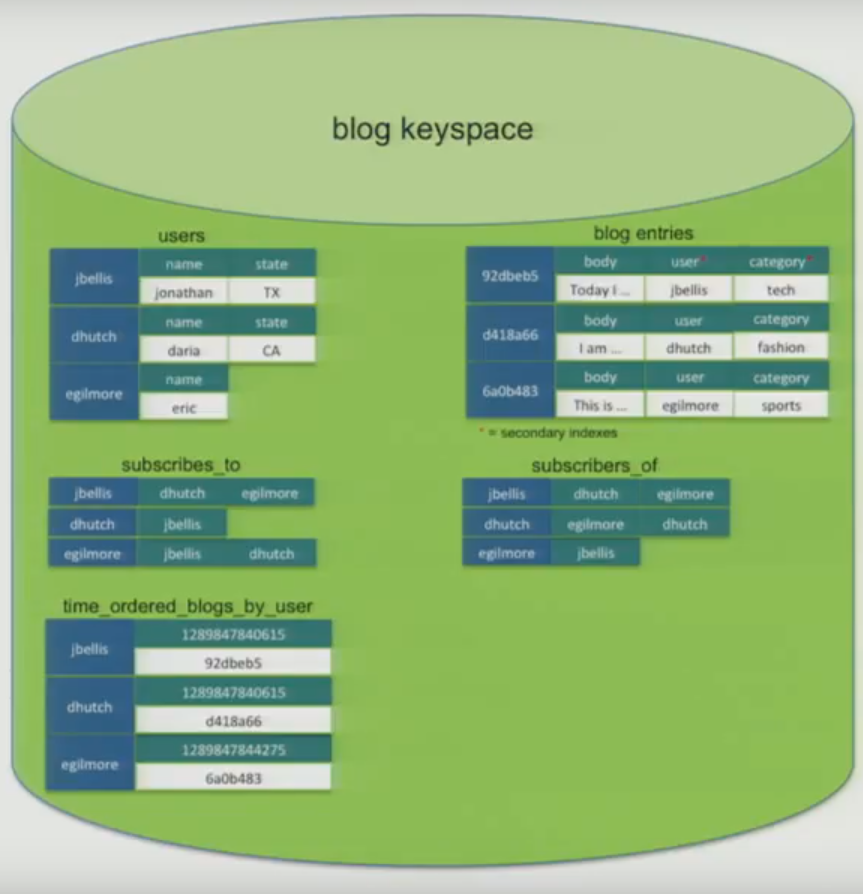 [Speaker Notes: So what does that actually mean
This image borrowed from DataStax website

The keyspace is ‘blog’ (but please don’t use Cassandra to run a blog)]
Column Family
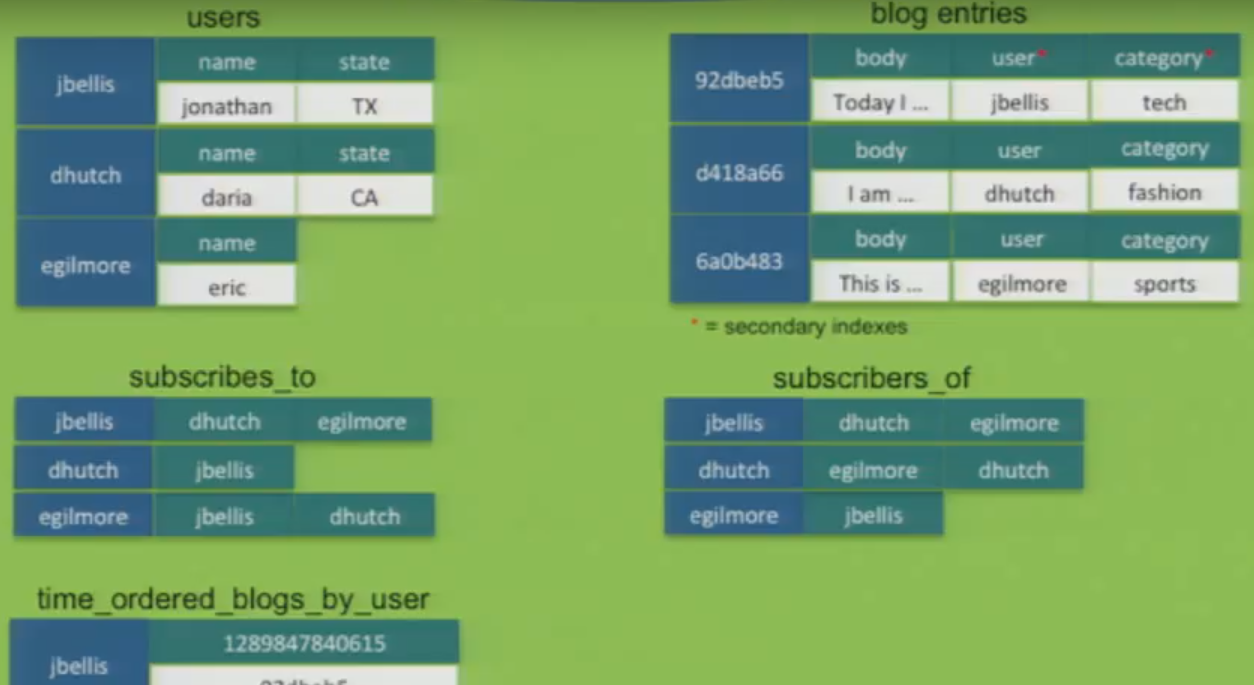 [Speaker Notes: Zoom into column families
‘Users’ is a column family (kinda looks like a table)
Each row has a key
So if we get jbellis, we get name and state, which are columns (k/v pairs associated with the row)
They can be anything, each row doesn’t have to have same columns

You can do foreign keys, but manually

It looks relational, but it really has a key/value approach
Why do this?

Google likes it for analytics. Instead of updating something in place, you can just add another column (there is an upper limit to columns, but it’s large)

Let’s say we had a gas meter instead of a blog. Gas reader takes a reading every 15 minutes
So a column family could be a gas meter
A row could be a day
Each column would be every 15-minute reading
It’s very quick to do an aggregate of row, get an average reading per day, something like that]
CREATE KEYSPACE mykeyspace
WITH replication = { 'class': 'SimpleStrategy', 	
	'replication_factor': '1'};
CREATE TABLE users (firstname text, lastname text, age int, email text, city text, PRIMARY KEY (lastname));
[Speaker Notes: This is an example I took from the datastax.com site on getting started]
private static void DoStuffWithDataStax()
{
    var cluster = Cluster.Builder().AddContactPoint("127.0.0.1").Build();
    var session = cluster.Connect("mykeyspace");

    session.Execute("insert into users (lastname, age, city, email, firstname) 		values ('Jones', 35, 'Austin', 'bob@example.com', 'Bob')");

    var userBackOut = session.Execute("select * from users where 			  
		lastname='Jones'").First();
    Console.WriteLine($"{userBackOut["firstname"]} {userBackOut["age"]}");
}
[Speaker Notes: Here I’m connecting to the cluster
Picking a keyspace
Executing an insert
And then selecting out that user and printing it to console]
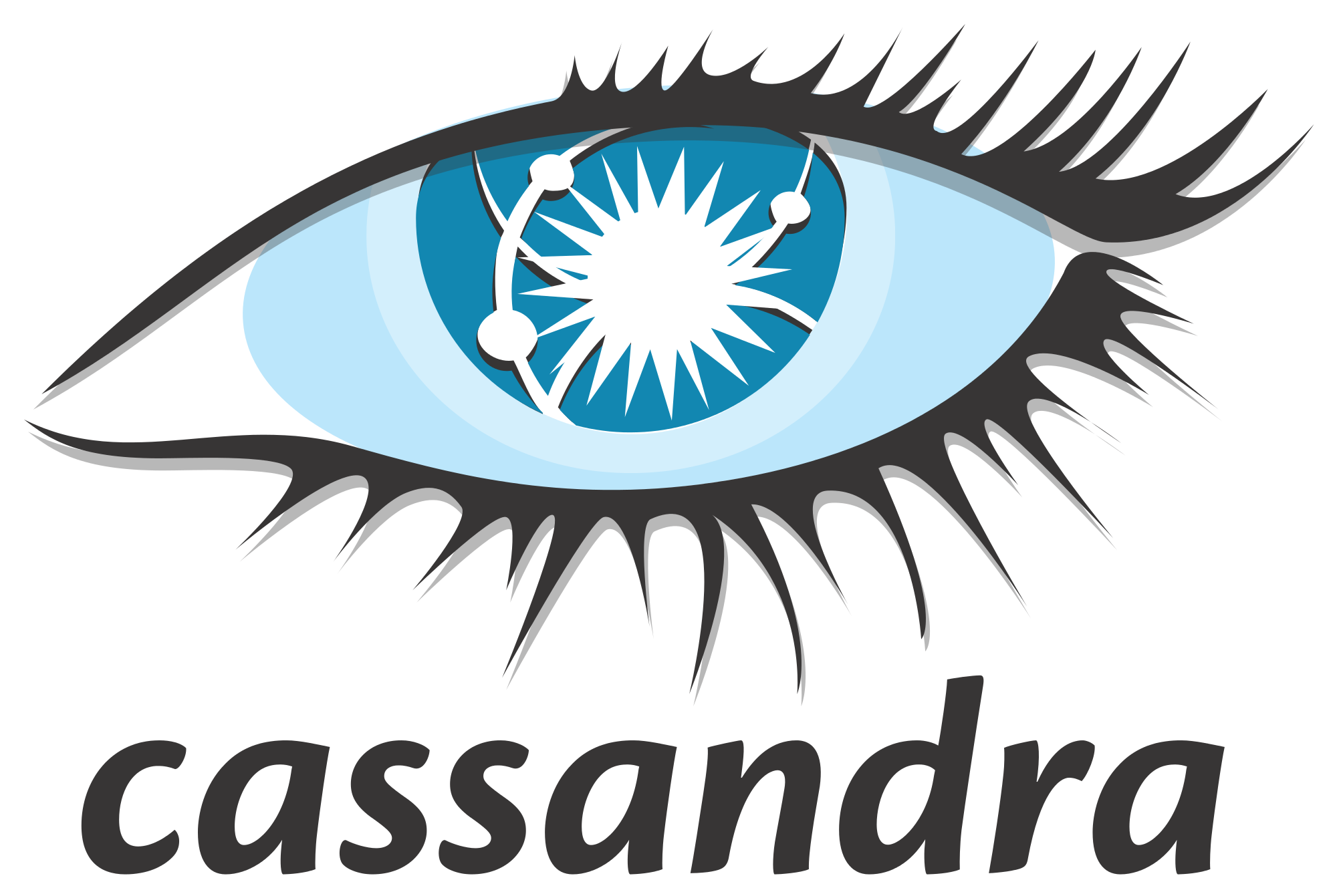 Impedance Mismatch
Scales Well (Ops Headache)
Suited to Analytics
[Speaker Notes: Impedance mismatch – don’t use it for a blog, use it where you need to throw a lot of data quickly, do range queries across large bits of data
Scales well – but apparently is an Ops headache]
Use cases for Columnar
Metering data
Really big data
Analytics
Graph
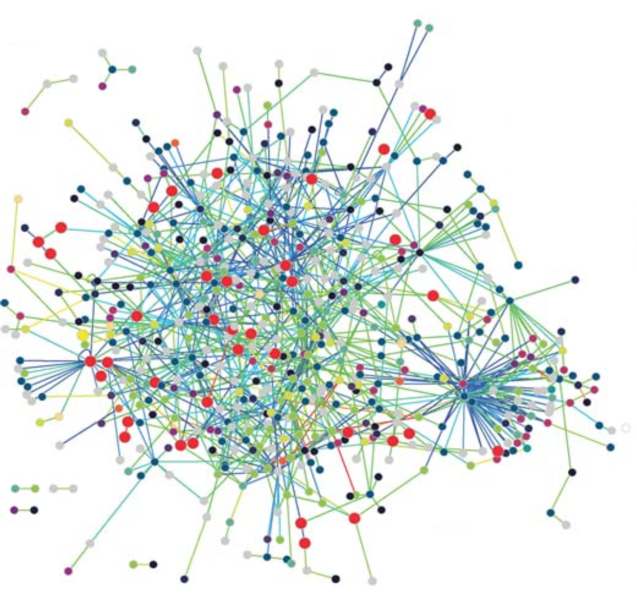 https://commons.wikimedia.org/wiki/File:The_protein_interaction_network_of_Treponema_pallidum.png
[Speaker Notes: Graph is kinda the odd one out, but worth mentioning
The others are trying to store run-of-the-mill data
With a graph, you’re storing data, but you’re also storing rich connections between the data]
Leonhard Euler
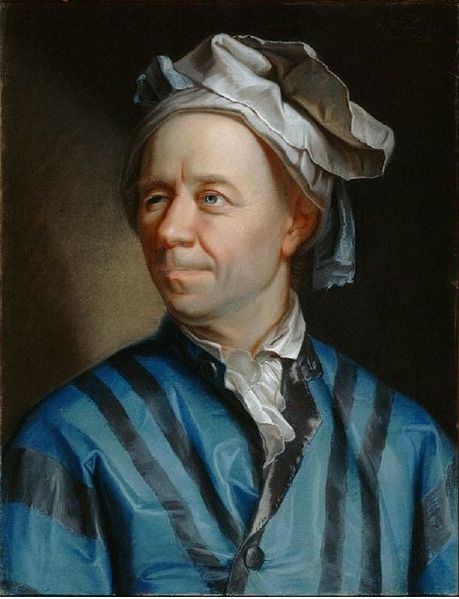 [Speaker Notes: Graph databases are based on the ideas of Euler who a polymath in the 1700s, contributed to math, physics, astronomy, logic, etc

The “7 bridges of…” problem

So Euler came up with a whole area of math to deal with that problem]
7 Bridges of Königsberg
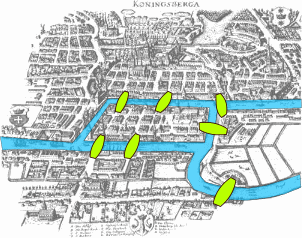 [Speaker Notes: The problem is this: figure out a walk through the city that would cross each bridge once (and only once). You don’t have to start or stop at the same spot.

He proved that there was no solution, but in doing so Euler used this problem to establish the entire field of graph theory]
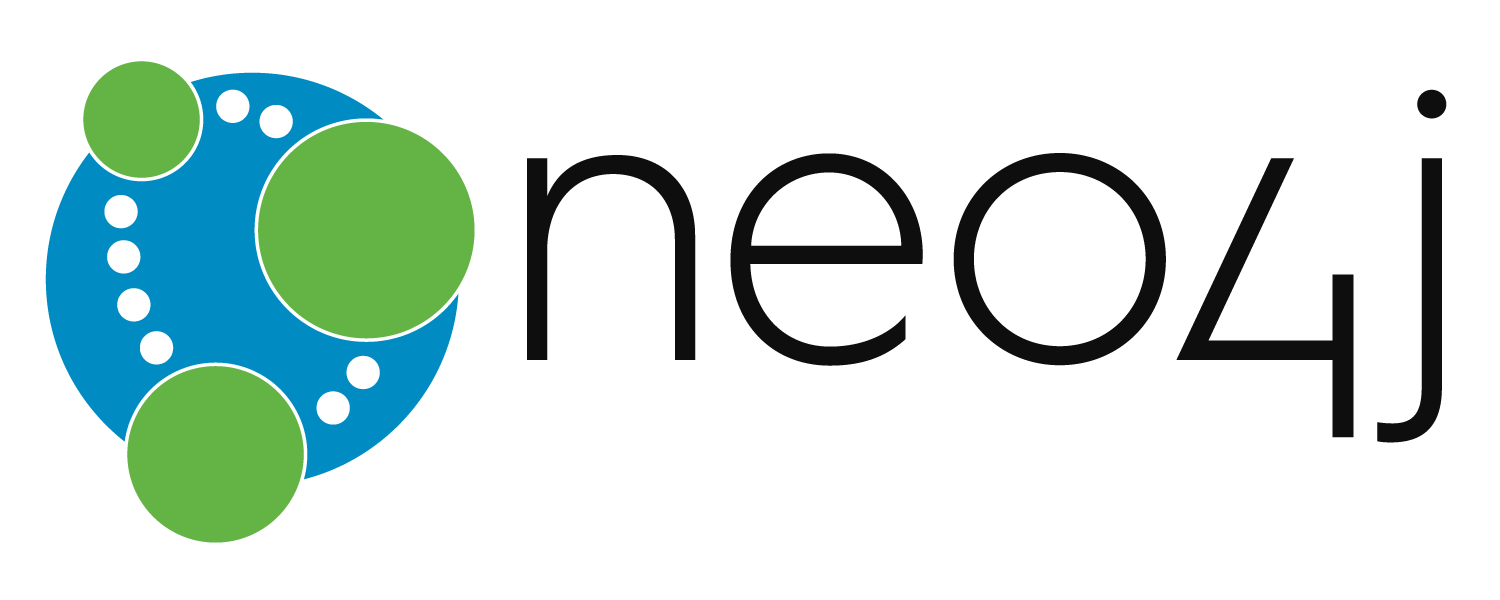 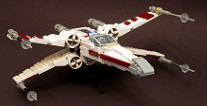 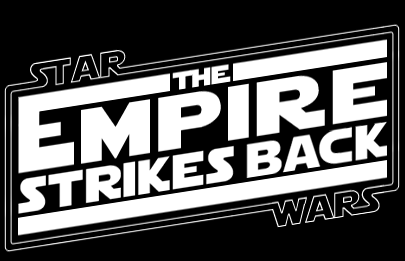 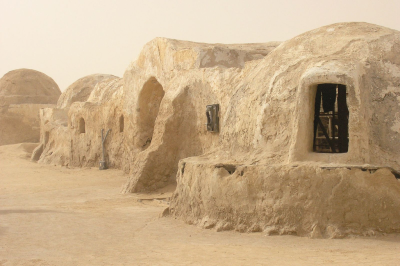 pilots
appears in
from
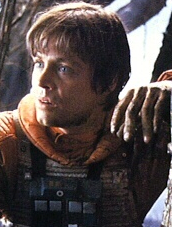 enemy
from
enemy
enemy
appears in
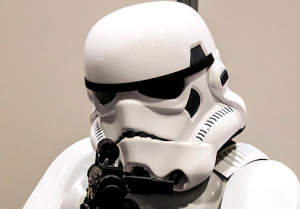 enemy
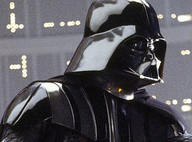 appears in
appears in
appears in
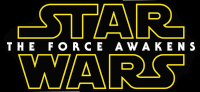 [Speaker Notes: Graph databases are all about the WAY that things are connected together

So this image has some random-looking things
Each of the items are all different things, database only cares about the relationships between them
These relationships are directional

So you could ask “give me all the enemies of Luke Skywalker who have appeared in The Force Awakens”
Supermarket: “give me all the people who bought baby food and who also bought beer”, decide to give them discounts or coupons, etc

Doesn’t really have the scaling properties we see in other nosql databases

If you’re more interested in Graphing databases, definitely talk to Jeffrey Miller, who’s also in the Columbus area

Images:
https://www.flickr.com/photos/mlemos/581278438
https://www.flickr.com/photos/pmiaki/5351186496
https://commons.wikimedia.org/wiki/File:Starwars-tatooine.jpg
https://www.flickr.com/photos/stevetroughton/16889877817
https://commons.wikimedia.org/wiki/File:Star_Wars_The_Force_Awakens.jpg
https://commons.wikimedia.org/wiki/File:MCM_London_May_15_-_Stormtrooper_(18246218651).jpg
https://commons.wikimedia.org/wiki/File:Empirestrikesback2.png]
Use cases for Graph databases
Social networks / dating sites
Fraud detection
Parcel routing
Shopping recommendations
Convergence!
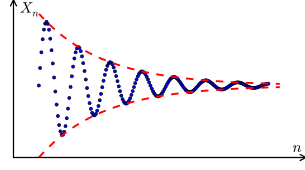 [Speaker Notes: NoSQL databases are converging, and databases overall are converging

In Couchbase, we’ve introduced N1QL, which is a full SQL implementation PLUS SOME to query documents
Riak has introduced indexing and other features to help with querying
SQL Server and PostgreSQL have introduced some great JSON features
DocumentDB for Azure has a SQL implementation

So it’s an exciting time where databases are adapting and changing and converging]
Say what?
Relational
	Document
		Key/Value
			Columnar
				Graph
					Object
						others…
[Speaker Notes: NoSQL is a term that I have a love/hate relationship with
Groups together a bunch of different databases into one big tent]
Box arrow box arrow
SQL
Logic
Web
More Logic
Couchbase
ElasticSearch
Mobile
[Speaker Notes: So, for your next web project, take a minute to think about the database you’re going to use
Don’t use something just because it’s fashionable
Don’t use something just because you’ve always used it
Consider using multiple data stores
Think about what you’re going to need long term]
How to Get Help
Couchbase Developer Portal – https://developer.couchbase.com
Couchbase Tutorials – https://blog.couchbase.com
Forums – https://forums.couchbase.com
Twitter - @couchbase, @couchbasedev, @nraboy